Alternating Current (ac) Voltage
Alternating Current (ac) Voltage
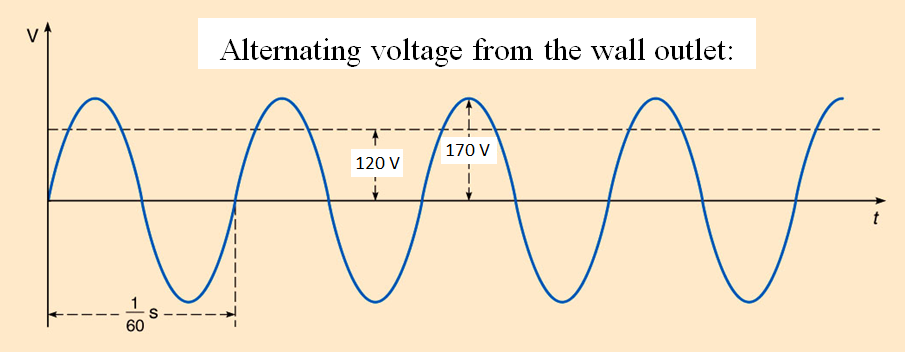 Alternating Current (ac) Voltage
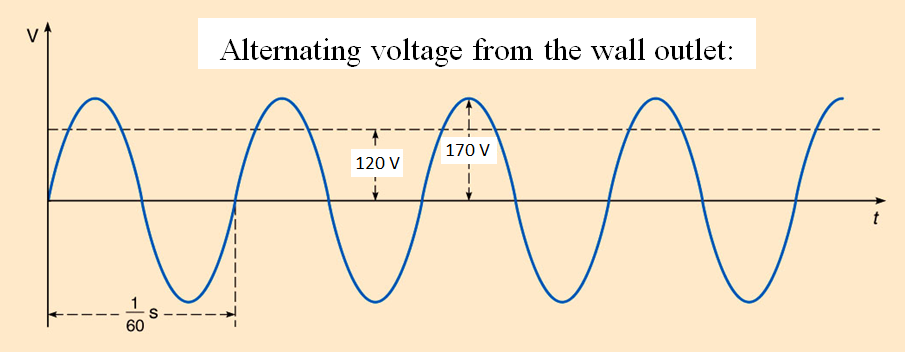 Alternating Current (ac) Voltage
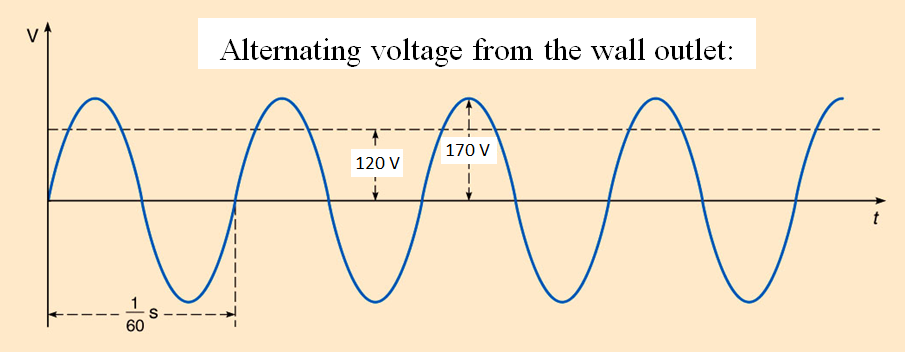 Alternating Current (ac) Voltage
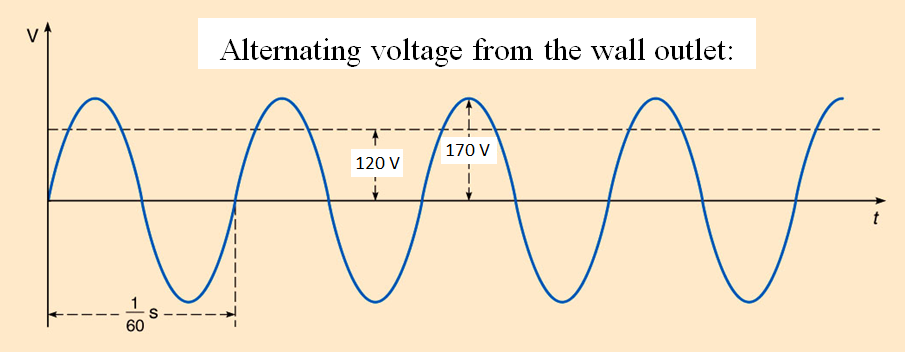 AC generator
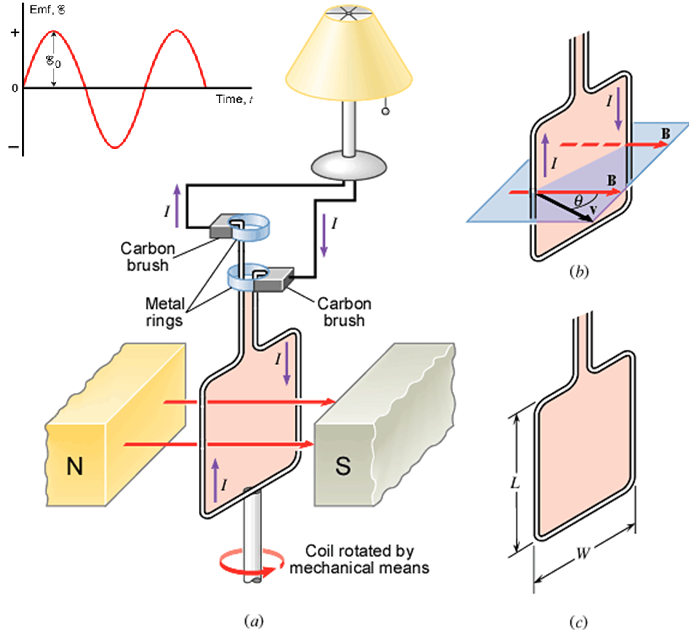 AC generator
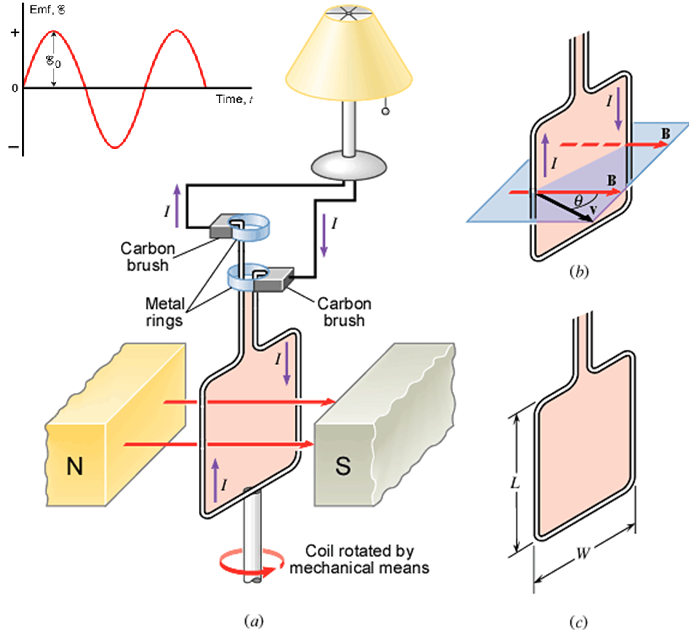 AC generator
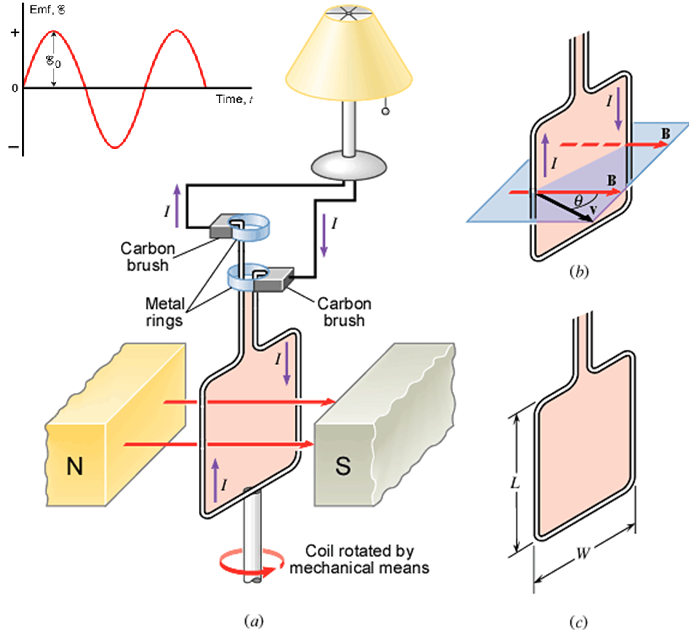 AC generator
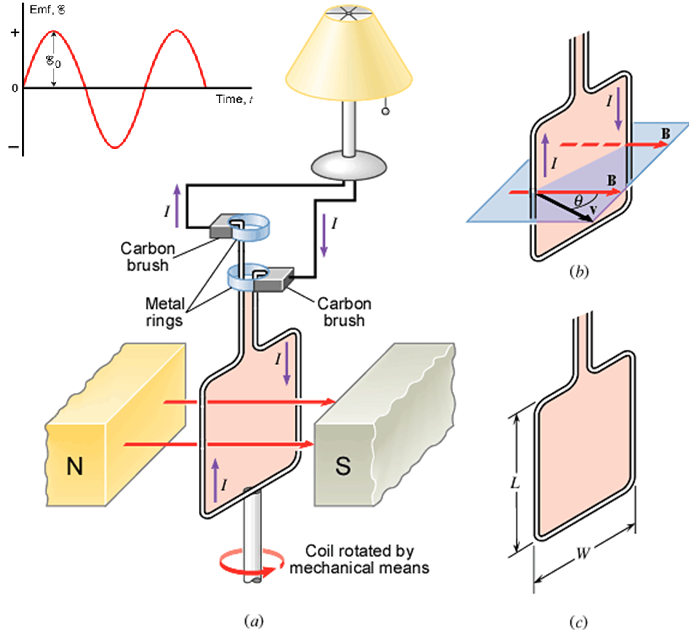 AC generator
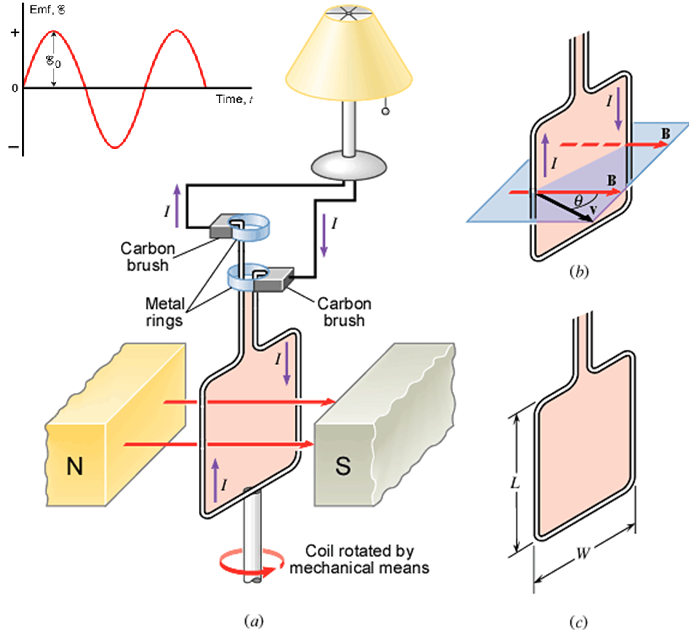 AC generator
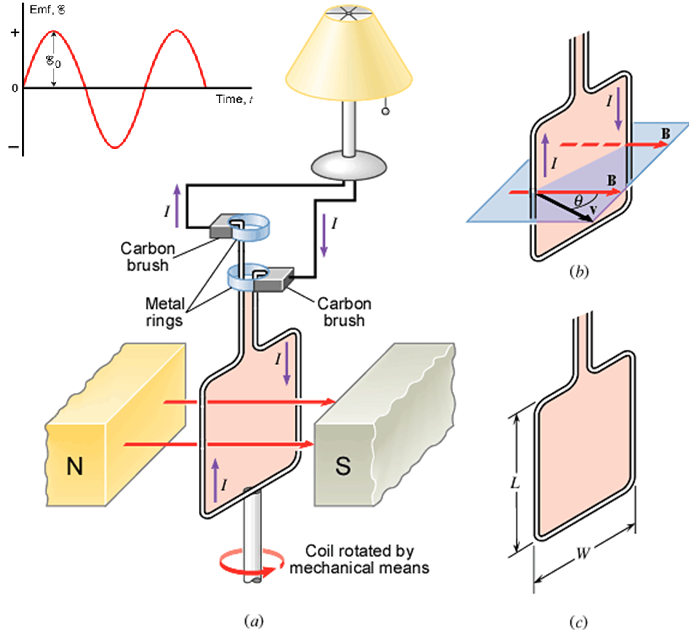 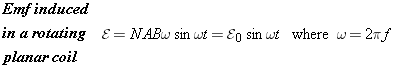 Transformers and Electricity
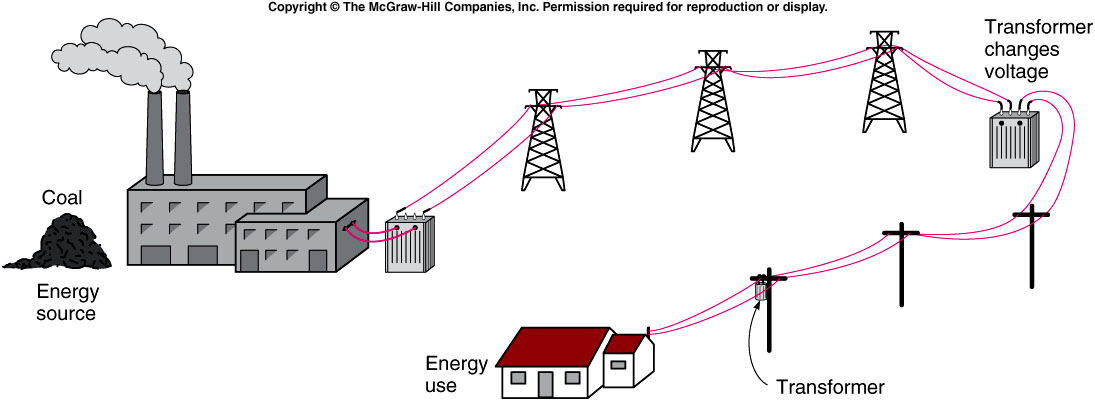 Transformers and Electricity
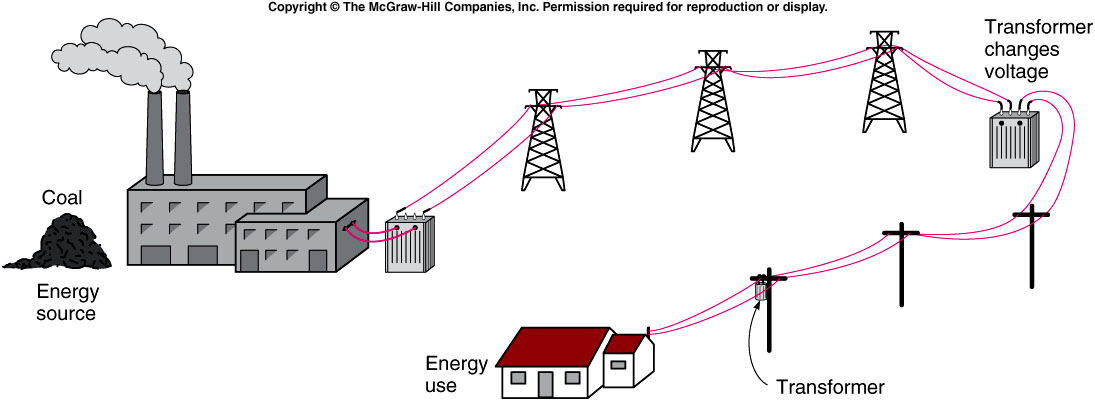 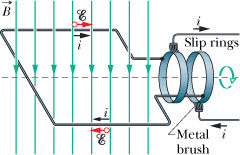 Transformers and Electricity
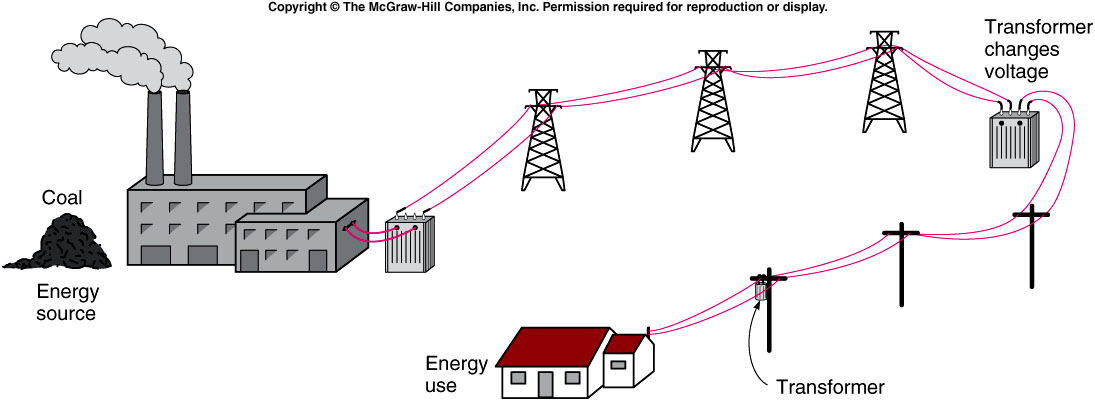 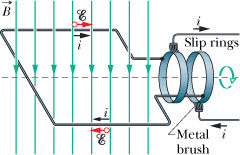 A transformer is a device for increasing or decreasing an ac voltage.
Transformers and Electricity
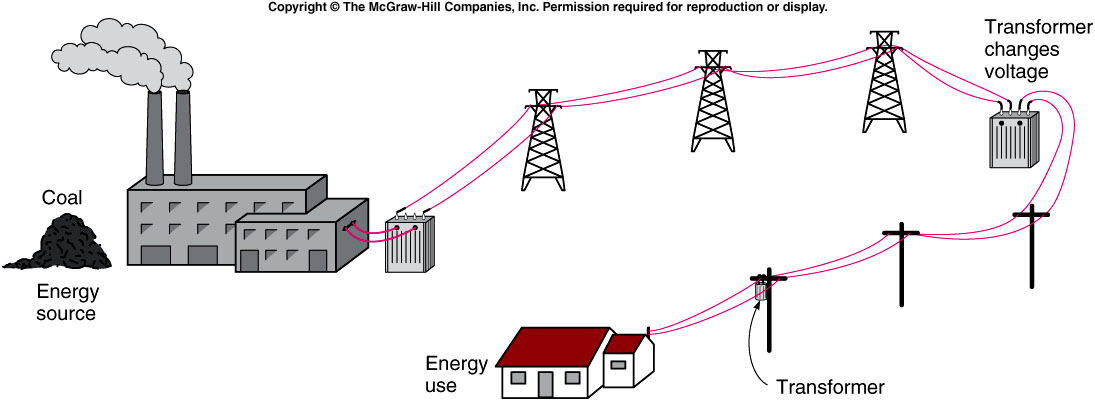 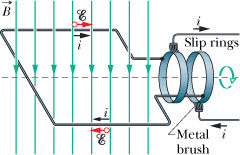 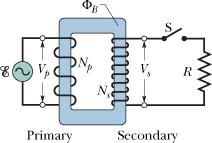 A transformer is a device for increasing or decreasing an ac voltage.
Transformers and Electricity
A transformer is a device for increasing or decreasing an ac voltage.
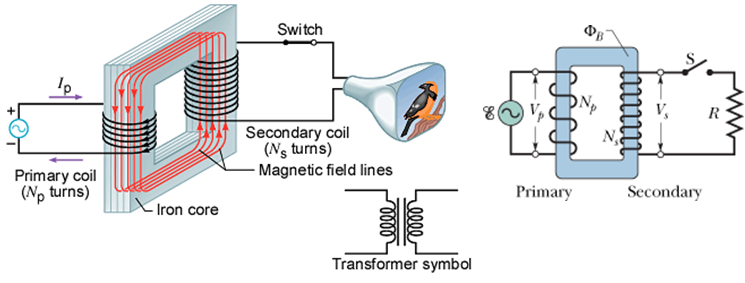 Transformers and Electricity
A transformer is a device for increasing or decreasing an ac voltage.
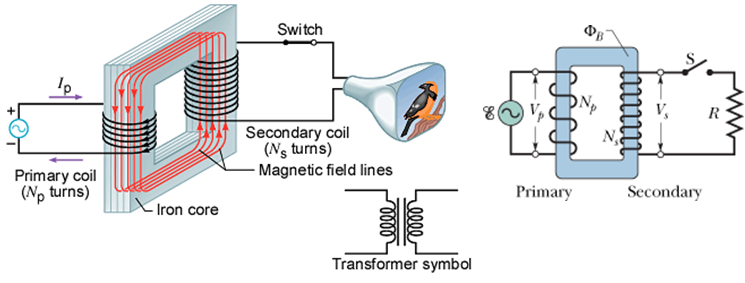 Transformers and Electricity
A transformer is a device for increasing or decreasing an ac voltage.
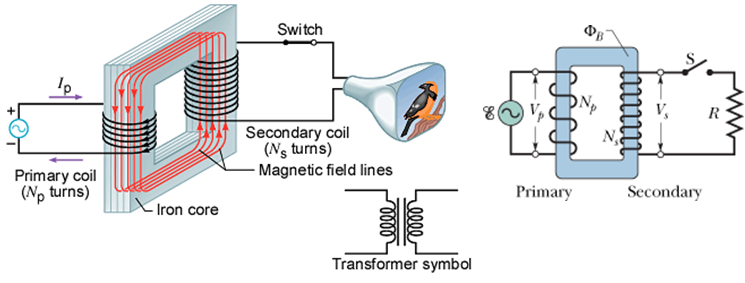 Transformers and Electricity
A transformer is a device for increasing or decreasing an ac voltage.
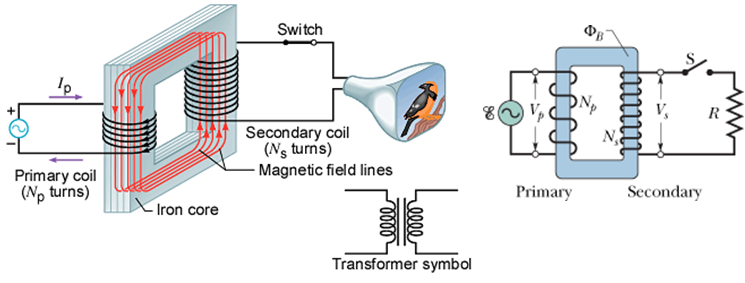 Transformers and Electricity
A transformer is a device for increasing or decreasing an ac voltage.
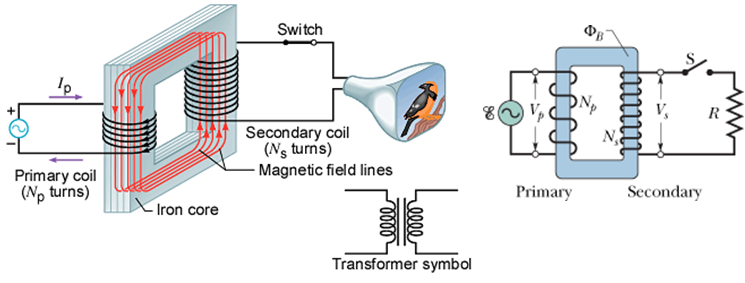 Transformers and Electricity
A transformer is a device for increasing or decreasing an ac voltage.
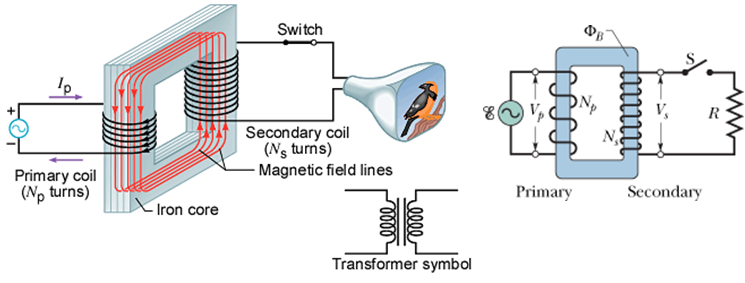 Transformers and Electricity
A transformer is a device for increasing or decreasing an ac voltage.
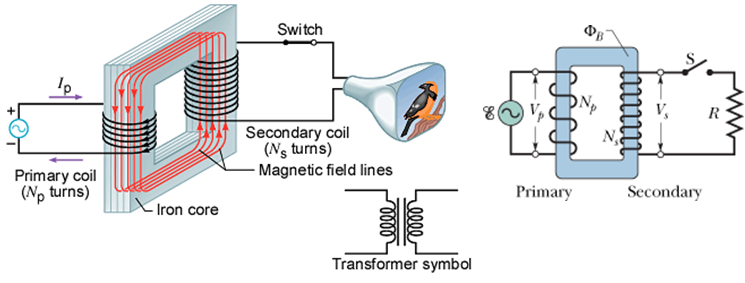 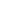 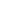 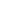 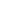 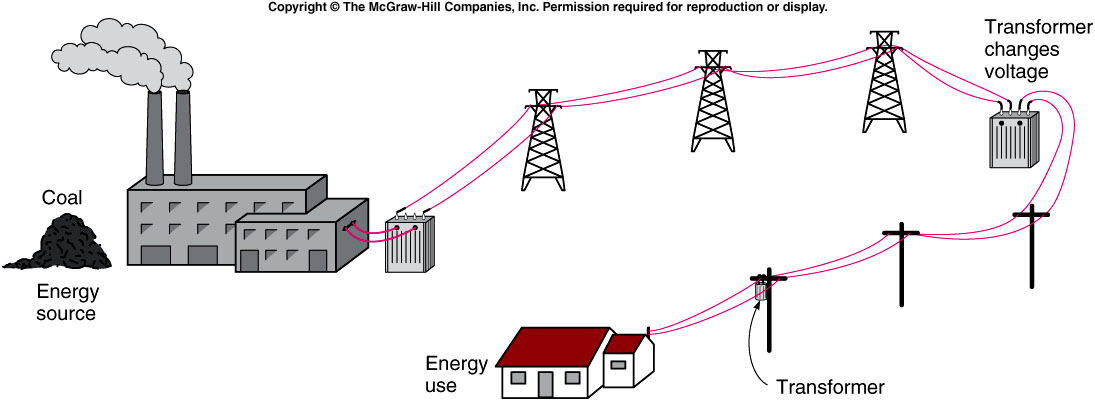 [CJ10-Ch22-P67]  A generating station is producing 1.2 MW of power at 1200 V that is to be sent to a small town located 7.0 km away. Each of the two wires that comprise the transmission line has a resistance per kilometer of length of 0.05 Ω/km. (a) Find the power lost in heating the wires if the power is transmitted at 1200 V. 
(b) A 100:1 step-up transformer is used to raise the voltage before the power is transmitted. How much power is now lost in heating the wires?
,